Finishing School: Resume
Morning Session
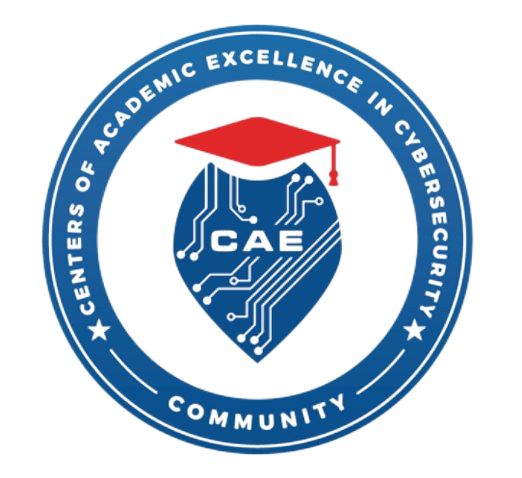 This Careers Preparation National Center product was funded by a National Centers of Academic Excellence in Cybersecurity grant (H98230-22-1-0329), which is part of the National Security Agency.
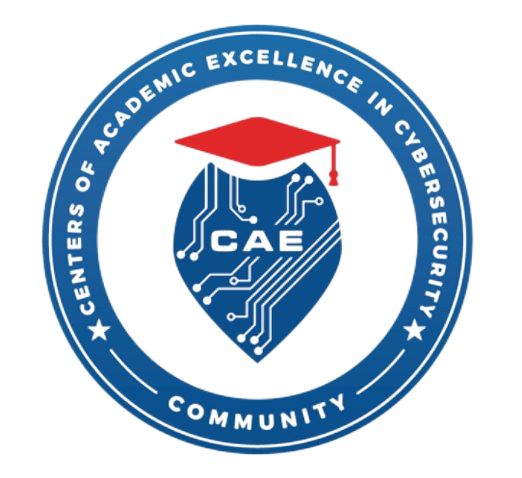 Welcome
Welcome! 
Today we are covering:
Resumes
Interviews
There will be a lot of interacting, so be ready!
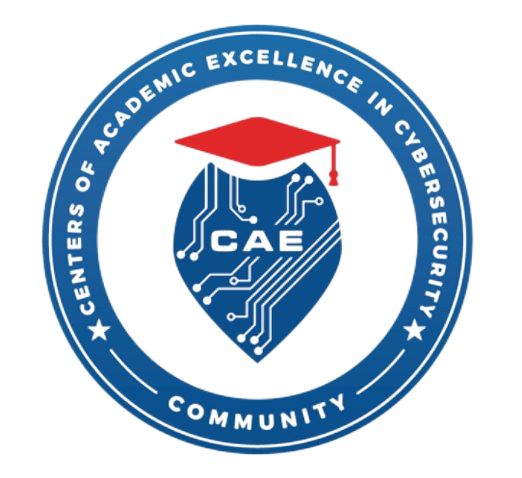 But FIRST!
Go a step further than the job finder site
Remember you are competing in the job market!
Do your research
Visit the company site, see if the job posting is there
Apply directly to the site when possible
Compare the postings, you should build your resume to the company site posting if they are different (unless the job site posting was posted earlier)
On Job Hunting
Take advantage of events
Community events
Job fairs
Virtual meetups
Use the internet to your advantage
LinkedIn Profile
www.dice.com
www.glassdoor.com
www.indeed.com
www.monster.com
www.usajobs.gov
Google!
[Speaker Notes: Instructor Note: You may want to go over setting up a LinkedIn profile, do it as a demonstration -> have them follow along. For those who already have one, encourage them to help their neighbor and also edit their own.]
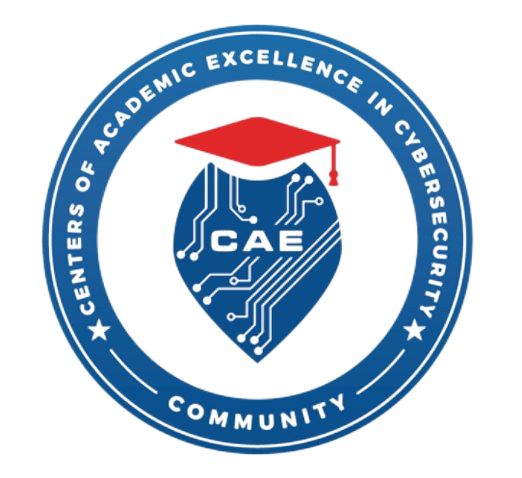 Job Hunting – Pt. 2
Remember, look for jobs you will enjoy doing
Look for companies you’ll enjoy working with
Be mindful of career growth
If you can’t line up your skills perfectly, DON’T Worry
Match up what you can
See how to develop the skills for the rest
If you feel it’s not too far off, something you are willing to learn, apply anyway!
Showing desire to grow is a great thing!
You can use resume builders
May be more useful for federal resumes
But don’t stop there, they are just a starting point!
After applying, follow up!
Give it a reasonable time, expect communication within 4 to 7 business days for an application
Thank them for the opportunity (it may sound weird, but it is a welcomed change from most applicants and shows appreciation, another excellent trait)
[Speaker Notes: Instructor Note: You may want to go over setting up a LinkedIn profile, do it as a demonstration -> have them follow along. For those who already have one, encourage them to help their neighbor and also edit their own.

Source: https://www.themuse.com/advice/heres-how-long-you-should-wait-to-follow-up-at-every-point-in-the-job-search
Professionalism & Ethics course]
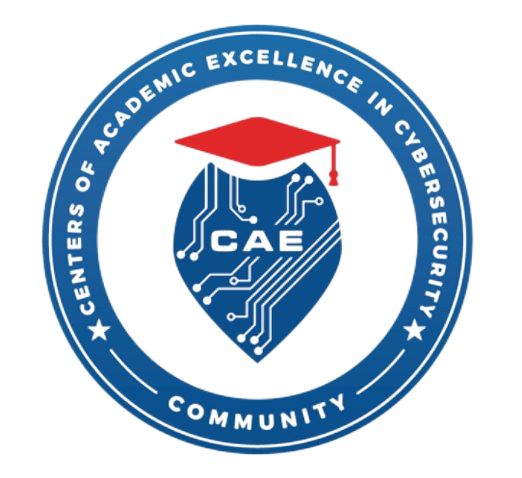 Letters, Letters, Letters…
Cover letters should be no longer than 1 page
Roughly 3 paragraphs
Structured as:
Date & Contact Information
Salutation/Greeting
Opening Paragraph
Descriptive/Connection Paragraph (Middle)
Closing Paragraph
Complimentary Close & Signature (friendly yet formal)
Once you’ve identified a job
Start thinking about a cover letter
Even if not required, write a cover letter
This helps show your intent
It allows your potential employer to get to know you and your background a bit more
It could even help in the interview process
It shows initiative, if not required
Each should be unique and tailored to the job role
[Speaker Notes: Instructor Note: May want to let students open the link and follow along and practice writing out the cover letter
Take time to go around and help guide them

Source: How To Format a Cover Letter (With Outline and Examples) | Indeed.com
Professionalism & Ethics course]
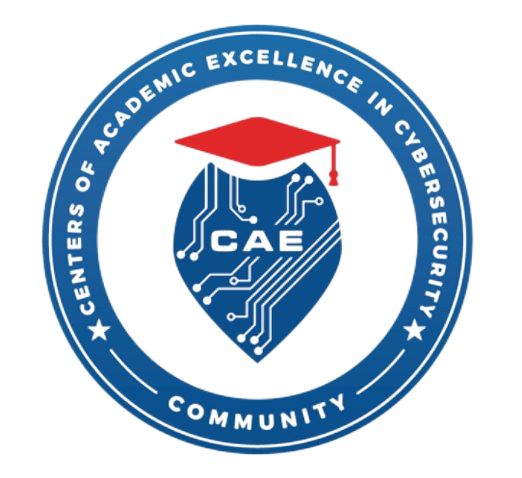 Formatting your letter
Ensure you use a font like:
Arial
Calibri
Verdana
Times New Roman
Avoid fancy, decorative, or odd fonts
Employers may use software to automate
Your font style can cause issues with identifying key words
10 or 12 size font, keep consistent
The letter should be single spaced with a space between each section.
No indents. Aligned to the left.
[Speaker Notes: Source: How To Format a Cover Letter (With Outline and Examples) | Indeed.com]
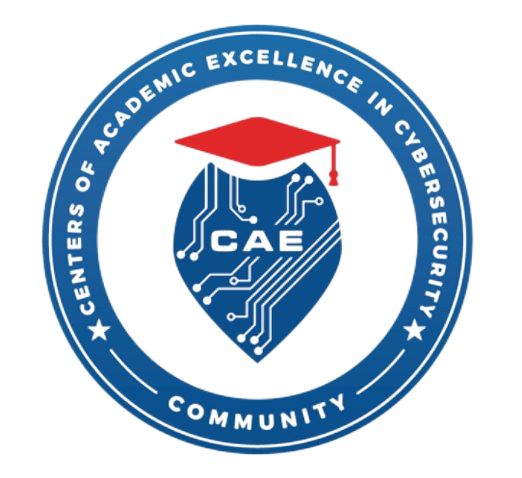 Resumes, the Living Document
Resumes…are not dead.
Or at least they shouldn’t be.
Your resume should be a living document
A Polymorph
Your resume should not only grow and sharpen, but also meet the specific demands or expectations of the job it is applied to
When was the last time you edited your resume?
How much have you changed since?
[Speaker Notes: Instructor Note: Polymorph – it should take a different form for whatever job you are applying to]
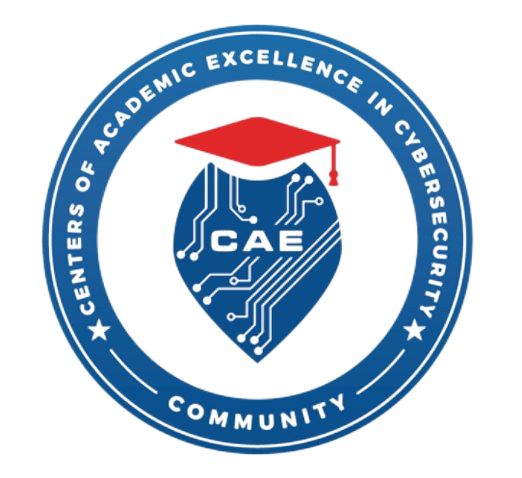 The importance of a Resume
Resumes:
Serves as 1st impressions
Summarizes your professional background
They showcase relevant skills and experiences
Relevant to the job
Helps facilitates screening process
Serves as the basis for interview discussions
Which gives you an advantage
Reflects your professionalism if done well
Helps you track your career
[Speaker Notes: Instructor Note: On Screening Process -> remember the job market is a competition
Source: Why Is a Resume Important? (Types and Why You Need One) | Indeed.com]
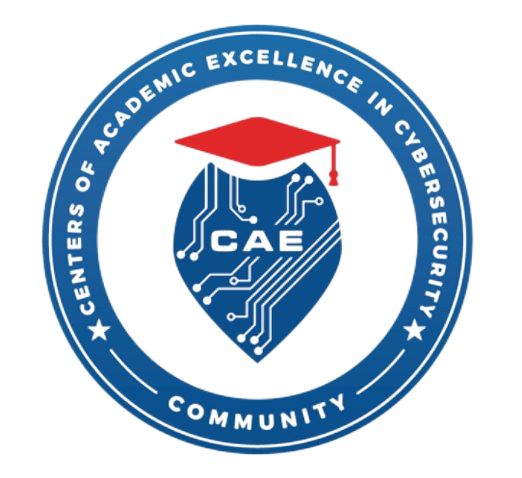 Resume as an Evolving Document
So think of it differently! Like an evolving document.
As an added bonus, it could also be used as a networking tool!
Useful for job fairs and mentorships
Here’s the catch!
Resume building is a skill and you have to constantly develop it!
So Let’s start
[Speaker Notes: Instructor Note: Have them edit their resume or start building one]
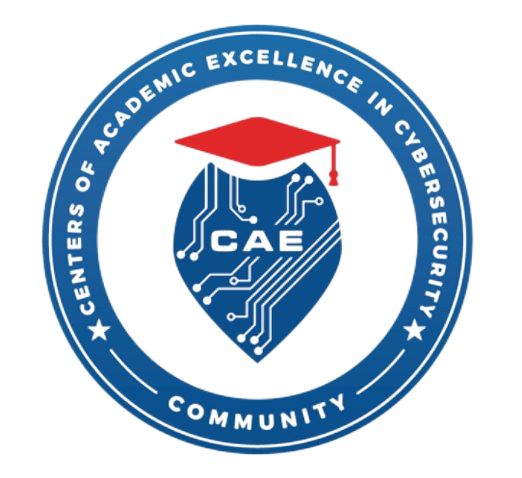 Essential Components
Skills
In relation to the position you are applying for
Be Honest
Education
Recent grads/students should place this above professional experience
Of course it should be structured and organized
As well as formatted properly and checked for spelling errors
Try to keep to 1 page for less than 5 years of experience.
For more try to keep to 2-3 pages
Else build a portfolio
Here are some key components of a resume:
Contact Information
Phone number
Email Address
The City and State Where you Currently Reside
Professional Objective or Summary
These should be brief
1-2 sentences for an objective
3-5 sentences for a summary
Professional Experience
Position Title, Employer, Location, DoE
Brief bullet points
[Speaker Notes: Instructor Note: DoE = Date of Employment; allow time for everyone to work on their resume, walk around and assist.

Source: The Key Components of a Great Resume | Indeed.com

Do we encourage students to put their home address or school?]
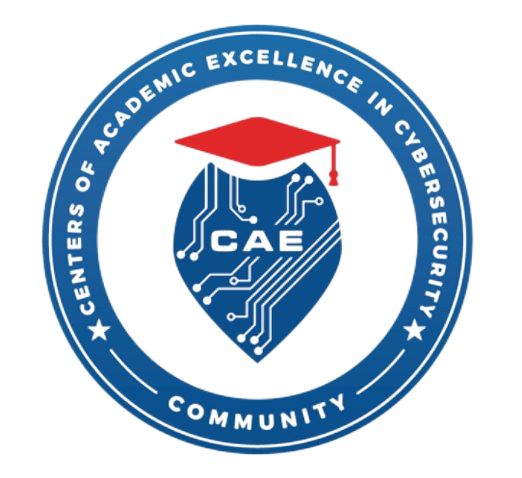 Customizing Information
In the previous slide you may have noticed a part under Skills about updating it to fit the job application
This goes for almost all the other parts
Your professional objectives should be relevant to the job you are applying to
Even prior experience, if you can highlight responsibilities and duties to support your updated skills, your resume will connect stronger.
Again always be honest!
Always keep track of your career history and works completed.
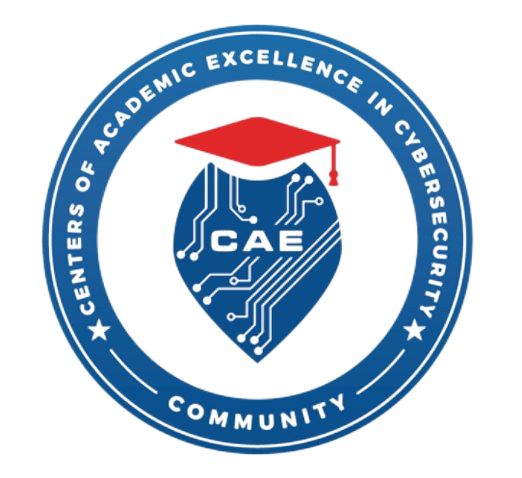 Knowing the Audience
There is a difference between industries on expectations of resumes.
It is important for you to build your resume in a way that will capture your audience.
For instance, a federal resume will look quite different from one submitted to a cybersecurity firm, art gallery, or even a local government office.
Be sure to do proper research into the organization or industry that you are applying to get into.
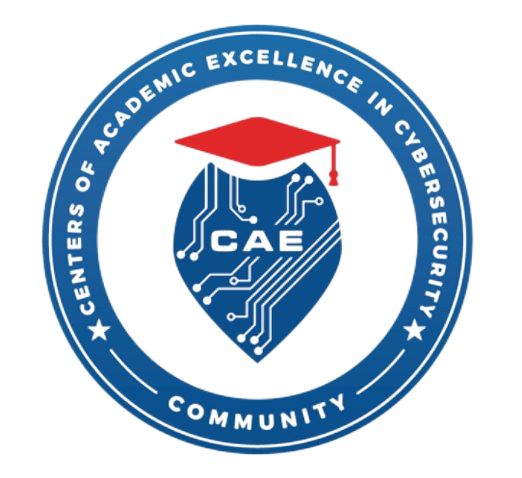 Choosing the Right Format
It’s important to know your audience so you know how to build your resume.
Again, a federal resume will look very different from a resume you’d submit elsewhere. It is important to know what is required. 
The format you build earlier is a great general resume, but let’s look at the federal resume format
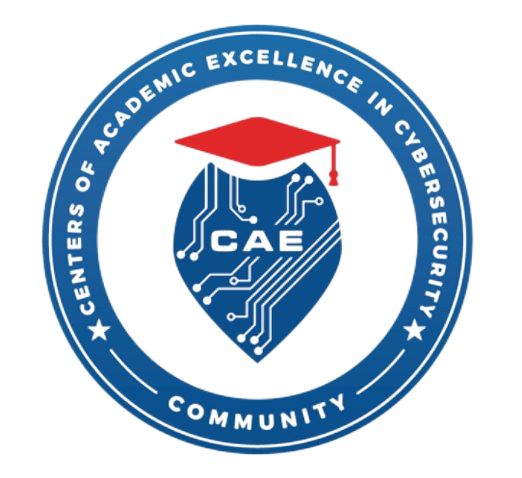 Format Types – Federal
Include Citizenship, pay grade, announcement from USA jobs 
 Should be multiple pages
Clearance if you have it
Revise the resume to be very specific to the job announcement
Include Month/year start/end for each job listed - counts for required experience, Annual salary, Number of hours/week worked
Designate if they can contact. You can specify that they should ask before contacting supervisor or they may contact
SAR method - Situation Action Result - Bullet points that are focused for the job descriptions 
Skills -target exactly what they are looking for
Highlight Collaboration, communication. Problem solving
Level of expertise - Compared to other people who would be applying for this position. Other GS-7 not GS-12 (look @ OPM for GS as a resource)
How to apply - assessment Questionnaire
Education, degree, date conferred/or suspected finish & hours earned, relevant coursework, GPA, Honors, Certification. Date issued, Expiration, include transcripts
Volunteer experience, certifications, awards, affiliations/organization involvement
Some positions require Resume Builder @ USA Jobs
https://www.usajobs.gov/
https://www.usajobs.gov/help/how-to/account/documents/resume/build/
[Speaker Notes: Email from Kelli 8/16/23]
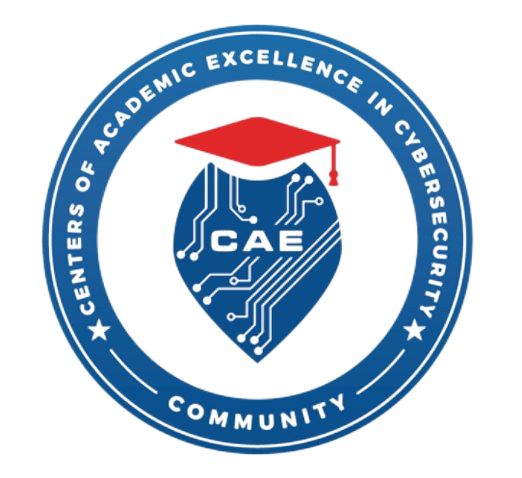 Crafting Right Resume for the Job
While these resumes seem differently, they really convey most of the same information
As we discussed in the previous session, how you craft your resume is a reflection of your professionalism. 
So, do it with due care
Pay attention to job postings
Understand the wordings and see how it relates to your skills
Know your audience and how to communicate.
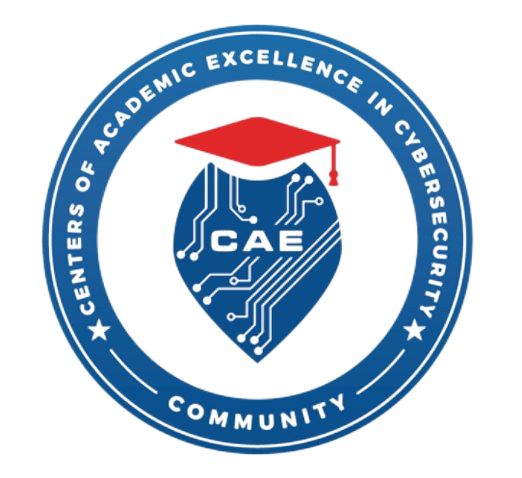 Competencies
Have you ever wondered how to communicate my skills that I developed in the classroom to the professional world?
Then this is the thing for you!
A competency is the ability for the individual to complete a task or tasks within the context of a work role.
Take a moment, research a job, specifically the tasks within the job.
Can you identify quality work (not just papers or quizzes) that you have completed that could showcase an understanding of that task?
[Speaker Notes: Instructor Note: This definition came from Dr. Zoe Fowler & Dr. Vinny Nestler of the CPNC grant team. This is mostly intended for Cybersecurity, but can apply to all industries through research.
Feel free to use the NICCS NICE Framework for an example (to lead the research) and feel free to share the “What is a Competency?” document in the toolkit.
Feel free to use the DCWF framework for students looking at federal jobs]
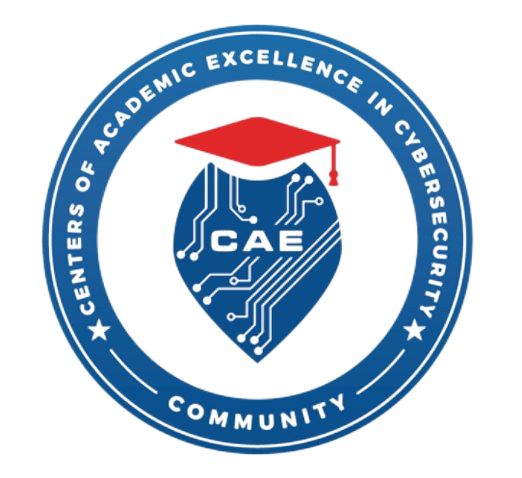 Communicating Competencies
Now we have to communicate them.
This is easier than you may think!
Communicate it on the resume, by highlighting those skills
When it comes to the interview, you will be ready with an example of how you evidenced that skill
Relating your ability to the needs of the job displays a sense of understanding, preparation, & confidence.
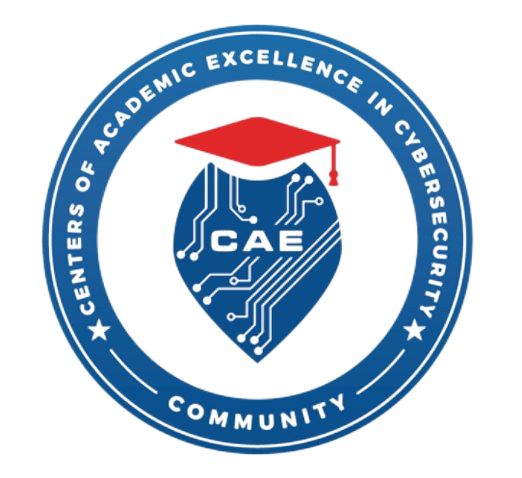 References & Work History
References should be available on request on your resume
More often than not, you will have a place to submit a references page
Or you may have to manually enter them into an application
Use that space to better introduce yourself!
Similarly, keep your work experience to 2 or 3 job roles
All else should be on a work history document, that can usually be uploaded to an application as well
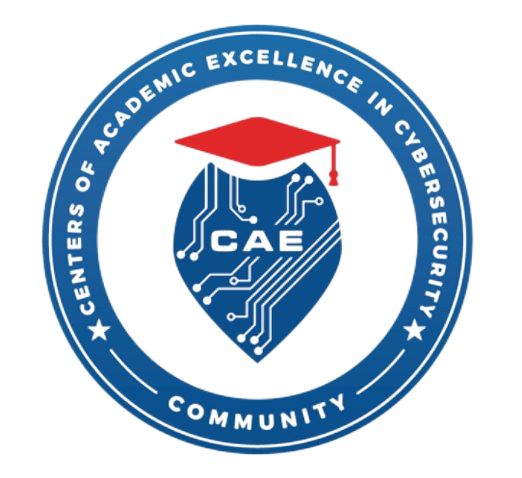 Activity
Earlier you developed skills and researched a job title
Make a copy of your modified resume. 
Reevaluate your resume
Does it fit the job role?
Does it touch on important requirements for the job?
If it does, great!
If it doesn’t, now you know what skills you need to obtain to get to where you want to go!
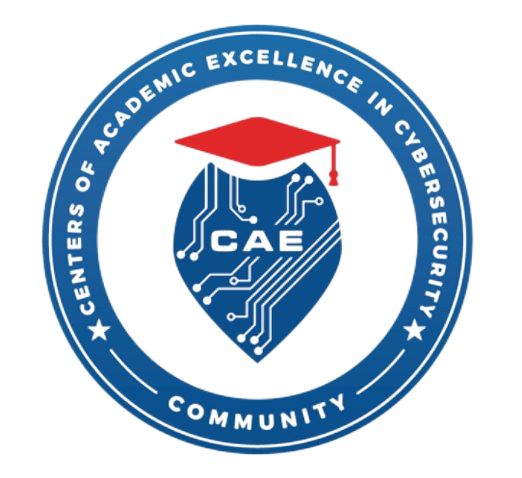 Conclusion/Summary
Resumes are living, evolving documents.
It is our job to keep them up to date
They should be honest, but specific to the job it’s being applied to
Skills you are developing now, can translate to the workplace
You just have to communicate that
Resumes are a great way of tracking a career
As well as seeing what I need to do to get where I want to go.
Remember! Submit your documents as PDFs, not a document file.
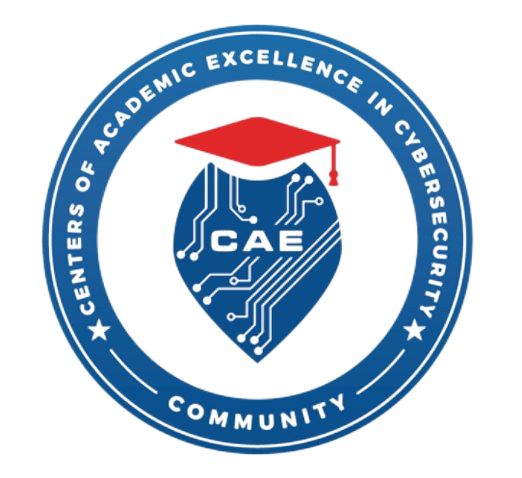 Finishing School: Interviewing
Afternoon Session
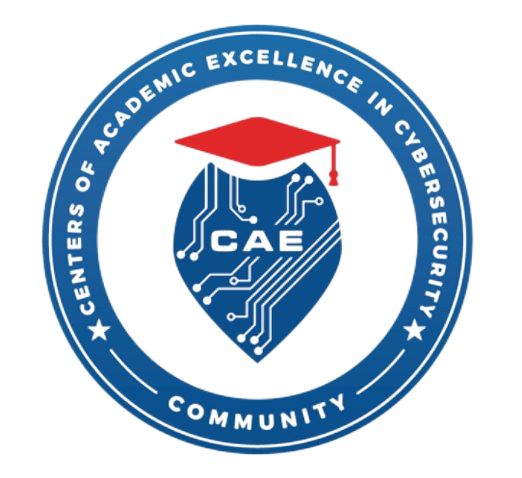 Welcome Back!
We hope your lunch was great!
Did you look at your resume more?
Did you think about other job positions?
Or maybe how to get the few missing skills to get where you want to go?
Well, we are going to talk about what you have to do after your resume gets you in the door!
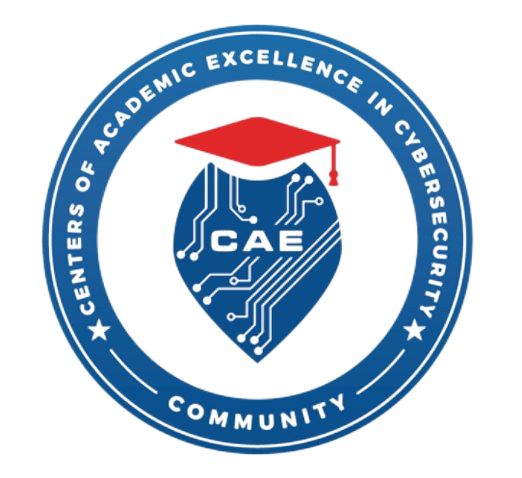 The Purpose of Interviews
This may seem like a silly slide
We probably think we know interviews are important
But do we understand their purpose?
Beyond just assessing your qualifications, it serves to evaluate your fit with the workplace culture
It evaluates your understanding of the job role as well as your understanding of the organization’s mission, goals, and vision
So more research
This is where building relationships begin as well as an understanding of expectations on both sides, so be open and honest!
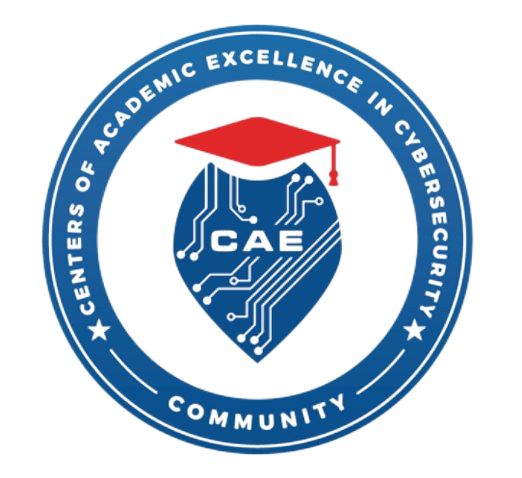 How many different interview types are there?
A lot really -> 20 Common Interview Types and Tips To Succeed at Each | Indeed.com
We will focus on the most popular types here:
Traditional
Phone
Video
Group
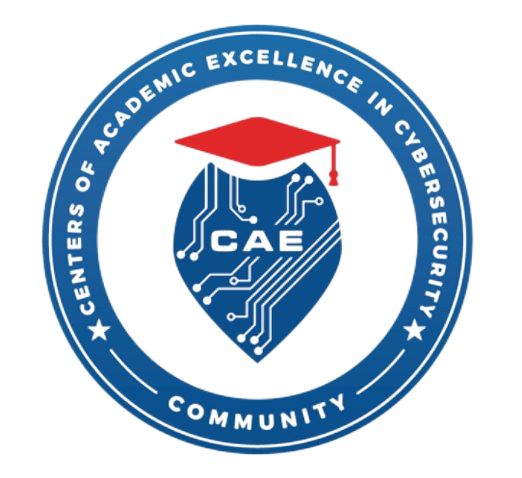 Prepping for an Interview - Traditional
Also called an On-site interview
Expect an initial phone call or email to set up the interview
These usually occur at the company but can be in a variety of locations.
Dress appropriately, do your research prior and ask if it is unclear on whether to be business casual or formal. 
Research the organization, as the interviewer may engage in general conversation.
[Speaker Notes: Instructor Note: Feel free to have them spend some time reading through this or going over it more in depth
Source: How to Prepare for an Onsite Interview | Indeed.com
Professionalism and Ethics Course

Try to get digital copy of thrive center interview dress code to share]
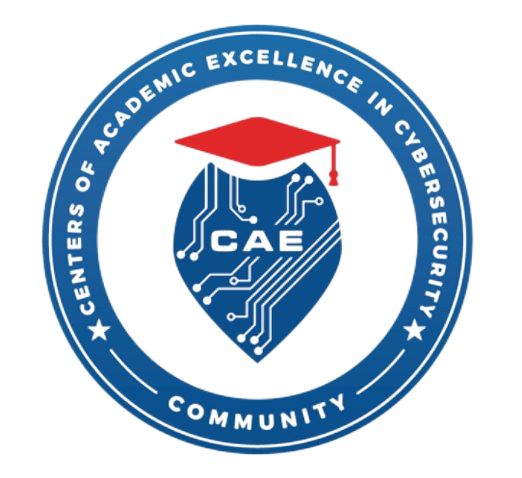 Prepping for an Interview - Phone
Before the interview, confirm the scheduled time
Research the company as well, as that may provide talking points
Researching who is interviewing you may prove to be beneficial in knowing your audience, what to expect, and how to communicate
Be an active listener
Ensure the phone has adequate charge
Don’t have a distracting background or loud noises
[Speaker Notes: Source: 25 Phone Interview Tips To Get You to the Next Round | Indeed.com
Professionalism & Ethics Course]
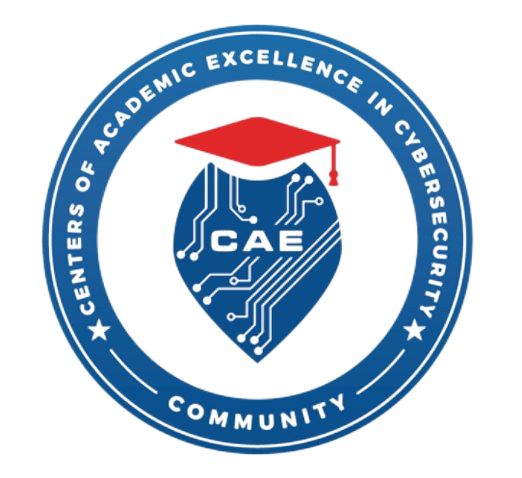 Prepping for an Interview - Video
Teleconferencing is similar to both a traditional and phone interview
Many of the tips apply, but now consider your background
Ensure it is not distracting
Try to have a quite, clean area
Have adequate lighting
Level your camera so you aren’t looking down or up, but as leveled as possible
[Speaker Notes: Source: 20 Common Interview Types and Tips To Succeed at Each | Indeed.com
Professionalism & Ethics Course]
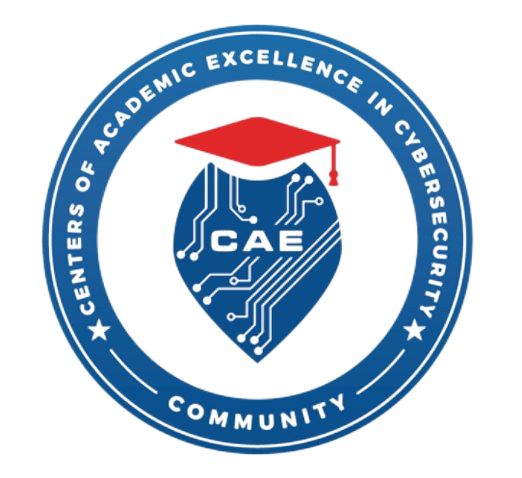 Prepping for an Interview – Group
Group Interviews can come in 2 forms: Panel & Multi-Candidate Group
Group interviews are typically 1 interviewer and multiple candidates.
The interviewer might ask everyone a question or they may choose one person per question.
Be confident, prepared
Listen carefully
Be respectful and professional
Panel interviews involve several interviewers and 1 candidate.
This is usually to get a deeper understanding of someone by asking questions from different perspectives
Apply onsite tips to each interviewer
[Speaker Notes: Source: 12 Tips To Prepare for a Successful Panel Interview | Indeed.com
How to Succeed at a Group Job Interview (With Tips) | Indeed.com
Professionalism & Ethics Course]
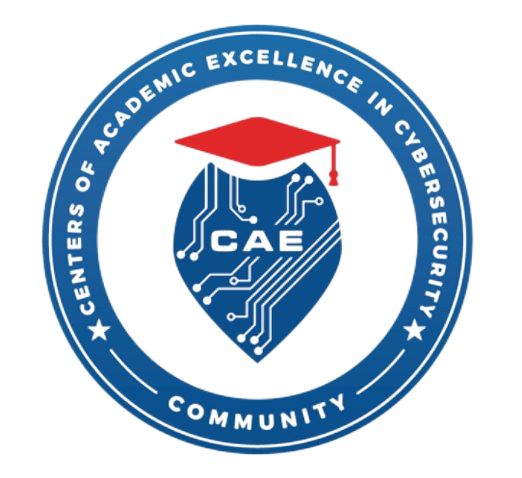 The interviewer is a part of the interview
Last time, we talked about ethics and professionalism and their importance.
The interview process is where you make that true first impression, it is here your professionalism and ethics shine.
Remember the interviewer is also paying attention to your dress, behavior, and mannerisms. 
Speak clearly, confidently
Listen actively
Control your body language
Smile, be interested, not uncomfortably interested though!
Know how to respond
[Speaker Notes: Instructor: Feel free to have them do a mock interview and give each other feedback, start with a demonstration explaining things to look for.]
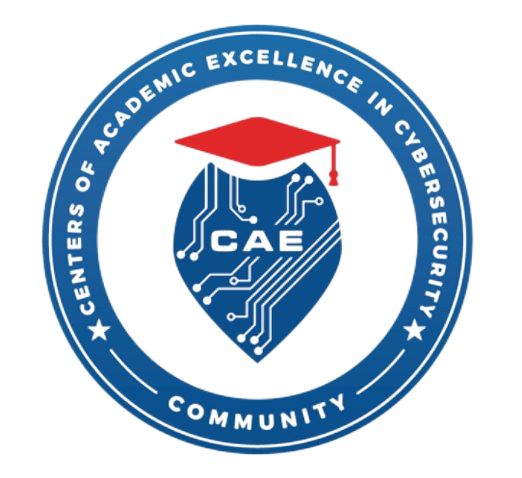 What is the STAR Method?
STAR is an interview technique that gives you a straightforward format you can use to tell a story by laying out the:
Situation: set the scene & give necessary details
Task: Describe your role/responsibility in the situation
Action: Explain what you did to address it
Result: Share the outcome
STAR coupled with an understanding of competencies and how to communicate them can make a powerful resume and interview.
So practice those skills!
[Speaker Notes: Source: How to Use the STAR Method to Ace Your Job Interview | The Muse
How To Use the STAR Interview Response Technique | Indeed.com]
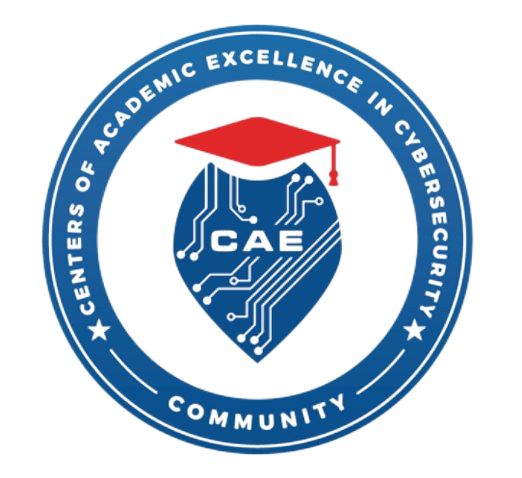 Why STAR matters
STAR provides a lot of benefits to you as the interviewee
It provides:
Structured Response – Controls the tempo
Relevance & Clarity – Clear & Concise
Evidences Skills & Competency – You know what you’re doing
Tailors Expectation and Dependency – The relationship starts building
Helps with evaluating – Your problem-solving and decision-making skills as well as your documentation.
Does it not help make interviewing a lot less scary?
[Speaker Notes: Source: Competencies Handbook & Training Material]
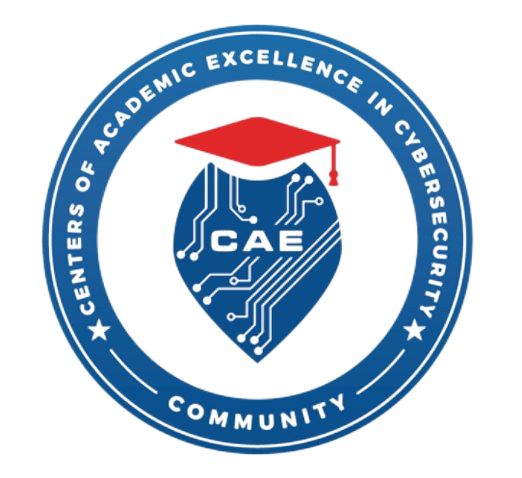 Applying the STAR Method
Let’s practice!
Pair up, share your resume and a job you’d like to apply for
Do a mock interview
Respond to the questions with the STAR Method
[Speaker Notes: Instructor Note: You may want to demonstrate first & share this: How to Use the STAR Method (Interview Questions & Answers) (resumegenius.com)

Remind them not every answer has to be a STAR response]
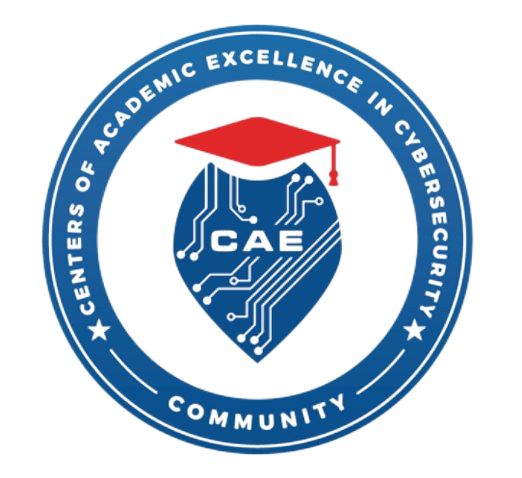 Unique Skills & Experiences
Ensure that you include unique skills and experiences that are relevant to the job. 
This should be something that comes up in the interview as there will be questions about your skills
These experiences can help set you apart; but you have to work to experience them.
This means working on your craft, get involved with clubs, groups, competitions, activities, volunteer work, etc.
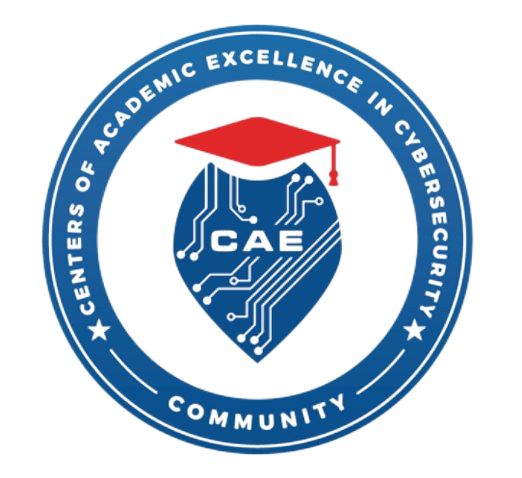 Importance of Branding
All of these experiences helps build your brand
In today’s world, branding plays a huge role.
It is not uncommon for potential employers to look into their potential hire’s social media account
Recall when we discussed conduct, it is important to read the employee handbook as depending on the field/industry behavior online can cause you to lose your job
Of course use social media positively (even in the face of the norm)
Be careful with what you share
[Speaker Notes: Source: Stop Screening Job Candidates’ Social Media (hbr.org)]
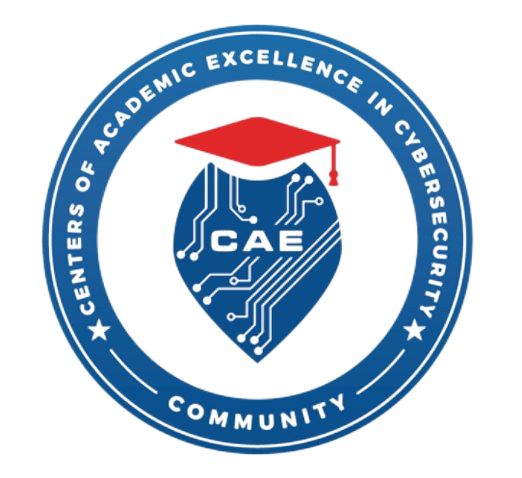 Reputation Proceeds You
The saying your reputation proceeds you is correct.
Networking is instrumental to landing that dream job
Be present
Attend job fairs
Find out about community events, get involved
Get connected with employees within the company
Take part in competitions or events within the field/industry
The less of a stranger you are the easier it will be to be acquainted
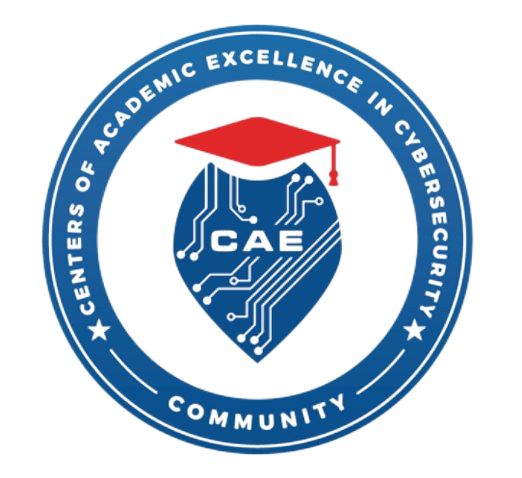 Activity
Elevator Pitch!
Sometimes you never know when opportunity may come right through 2 elevator doors. And it’s about a 5 minute ride to the top of the building (the boss gets to get our first you know, even if you just needed to go the second floor). This is a good moment to seize your chance and pitch yourself to the boss.
You’ve got 5 minutes, pair up and do an elevator pitch for the job role you chose. 
Be clear, concise, highlight a skill you believe would benefit the company (don’t forget your name!); try to get a business card or contact.
[Speaker Notes: Instructor Note: You may want to demonstrate. Or you may want to give them an opportunity to write it down and practice it before pairing.]
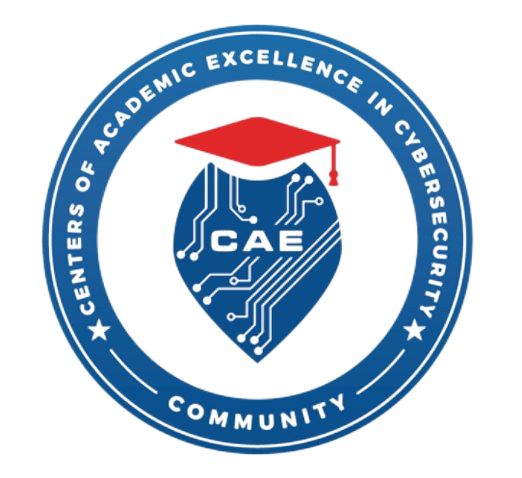 Conclusion/Summary
Interviewing, like crafting a resume, is a skill that requires practice.
There are tons of resources out there on preparing for all types of interviews, some shared here. 
Interviewing requires work and dedication, sometimes even research
It is how we build our first relationships with an organization
There are several methodologies and approaches to interviewing
Practice makes Better!
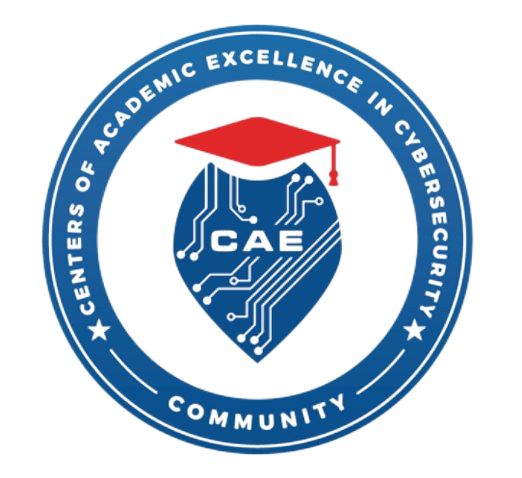 Wrapping Up Day 2
You’ve Finished the Finishing School!
We hope you found this helpful and useful!
Take these tips and resources, use them as you continually improve and develop into an ethical professional with solid resume and interviewing skills!
Please complete the feedback, as it helps with developing our work even further.
Thank you!